Funded by the United States Agency for International Development (USAID) 
Through the Building Alliance for Local Advancement, Development and Investment – Capacity Building (BALADI CAP) project
Gender workshop - Part 1
Beirut, October 2020

Dr. Dima Dabbous
This publication is made possible with the support of the American People through the United States Agency for International Development (USAID). The content of this publication is the sole responsibility of MSI and does not necessarily reflect the views of USAID or the United States Government.
10/7/2020`1
FOOTER GOES HERE
1
Gender MainstreamingGoals of the workshop
Introduce and explain major concepts related to gender and human rights
What is gender? Difference between sex and gender
 Gender Equality
Gender Equity
Equal opportunity
Equal Opportunity Employment vs.  Affirmative Action
Gender Mainstreaming
Gender budgeting & gender analysis
10/7/2020
FOOTER GOES HERE
2
Gender & the burning question
The burning question
Write the single burning question that has always bothered you about “gender”
10/7/2020
FOOTER GOES HERE
3
Is Gender Invisible?
Cultural baggage (20 mn)
You have to flee to a deserted island (no electricity), and can only take along one small bag with 5 items. Fit in FIVE real items without which you will not leave .You have 5 to 7 mn to compile your list. Do not write your name.
10/7/2020
FOOTER GOES HERE
4
Do you want a boy or a girl?
Imagine each one of you will give birth to a child in 5 mn from now: what would you choose the sex of the child to be and why? (list the qualities/characteristics  associated with boys or girls on a piece of paper)

Discuss the choices
10/7/2020
FOOTER GOES HERE
5
Difference between Sex & Gender
Exercise 1 (10 minutes): 
Indicate whether the statement is based on sex (S) or gender (G)

1.Women give birth to babies,  men don’t 
2. Little girls are gentle, boys are tough 
3.Women can breastfeed babies، men can bottle-feed babies 
4.Most building-site workers in Jordan are men 
5.Men’s voices break at puberty، women’s do not 
6.Boxing is for men
7.Women menstruate
10/7/2020
6
Gender concepts: Defining Sex & Gender
Sex
Refers to the physical/biological differences between males and females

Determined by biology

Does not change (without surgical intervention.
10/7/2020
7
Gender concepts: Defining Sex & Gender
Gender
Refers to the social differences between males and females

Determined by social factors—history، culture، tradition، societal norms، religion

Involves the socialization for boys and girls، men and women that determines roles، responsibilities، opportunities، privileges، limitations، and expectations that are different in different cultures.
10/7/2020
8
Gender concepts: Defining Sex & Gender
1.Universal 			     			          1.Varies from place to place
2.Does not change over time 		      		 2. Changes over time
3.Can not be changed	                       	           3. Can be modified
4.Is determined by physiology                                4. Is socially constructed
5.One is born with it			      		 5. It is learned
6.Is perceived as an anatomical difference               6. Is perceived through behaviors, and    
                                                                       			 ideas
7.Is designated by nature (at conception)                7.Is assigned by society (from birth to death) 					
8.A set of physical and biological characteristics  	8.A set of cultural, social, and  psychological traits
10/7/2020
9
Gender concepts: Gender Equality
Equality does not mean that women and men will become the same, but that women´s and men´s rights, responsibilities and opportunities will not depend on whether they are born male or female.
10/7/2020
10
Gender concepts: Gender Equality
Equality between women and men is seen both as 
1.a human rights (social justice) issue and 
2. as a precondition for, and indicator of, sustainable, people-centered development
10/7/2020
11
Gender concepts: Gender Equality & Equal Opportunity
Gender equality refers to the equal rights, responsibilities and opportunities of women and men and girls and boys.

"Gender equality requires equal enjoyment [and equal access]  by women and men of socially-valued goods, opportunities, resources and rewards." 
     (http://web.unfpa.org/gender/resources3.htm#2)
10/7/2020
12
Gender concepts: Gender Equality
When there is gender inequality, it is women that are more likely to be disadvantaged and marginalized
10/7/2020
13
Gender concepts: Gender Equality
Gender inequality means men suffer too, though in different ways:

1. Great social pressure to provide for family:
      greater suicide rate among unemployed men

2.  Societal norms also deny them opportunities of being more    
      nurturing towards their children and wife (problem lately  
      addressed by work/life balance policies for all)
10/7/2020
14
Gender concepts: Gender Equality
It remains true that women have the greater share of disadvantages.
10/7/2020
15
Gender concepts: Gender Equality
Although men suffer too when there is gender inequality, when there is gender inequality, it is women that are more likely to be disadvantaged and marginalized
						Consequently,

gender equality is the concern of all 

                                             and 

changes must be brought about for both men and women
10/7/2020
16
Gender concepts: Gender Equity
What is the difference between 


   Gender Equality & Gender Equity?
10/7/2020
17
Gender concepts: Gender Equity
Gender equality, as defined above, does not often result in equal outcomes for men and women.

In other words, equal opportunity and equal access to resources does not necessarily lead to equality in outcome.

Being given the same chances in life is not sufficient to bring about true equality.
10/7/2020
18
Gender concepts: Gender Equity
What is the difference between 


   Gender Equality & Gender Equity?
10/7/2020
19
Gender concepts: Gender Equity & Level Playing Field
10/7/2020
20
Gender concepts: Gender Equity
10/7/2020
21
Gender concepts: Gender Equity & Level Playing Field
Women and men have different needs and experiences and accommodation should be made for these differences. 

For example, giving boys and girls equal access to all the courses offered in a school may not result in girls taking advantage of this opportunity if some courses are predominantly filled with male students and have only male teachers.
10/7/2020
22
Gender concepts: Gender Equity
Providing women and men with the same opportunities (Equal Opportunity) is the first step; 

but for true gender equality to be achieved there is a need for gender equity.
10/7/2020
23
Gender concepts: Gender Equity
"Gender equity is the process of being fair to women and men." (UNFPA)


Women and men should not only be given equal access to resources and equal opportunities, but they should also be given the means of benefiting from this equality
10/7/2020
24
Gender concepts: Gender Equity
The different life experiences and needs of men and women are taken into consideration and compensation is made for women's historical and social disadvantages

The lower status of women in society often constitutes a handicap and provisions should be made to redress this inequality before they can take advantage of the opportunities provided
10/7/2020
25
Gender concepts: Gender Equity
Gender equity thus serves to level the playing field and empower women. Therefore, we can say that 

        equity is essential to achieve true equality

https://leanin.org/education/creating-a-level-playing-field
10/7/2020
26
Gender concepts: Equal Employment Opportunity
Equal Employment Opportunity prohibits employers from  discriminating against anyone. It attempts to ensure that all applicants, males-females and all races have a fair opportunity in:
1. a hiring process,
2. in competing for promotions, 
3. and equal access to training/professional  
      development opportunities.
10/7/2020
27
Gender concepts:Gender equity
10/7/2020
28
Gender concepts:Gender Justice
Gender justice entails
ending the inequalities between women and men that are produced and reproduced in: 
The family
The community
The market 
The state
10/7/2020
29
Gender concepts:
Gender Equality


Gender Equity


Gender Justice
10/7/2020
30
Gender Concepts  Equal Opportunity Employment vs.  Affirmative Action
Are these two expressions of the same idea/concept?
.
10/7/2020
FOOTER GOES HERE
31
Gender Concepts  Equal Opportunity Employment
Equal Employment Opportunity prohibits employers from  discriminating against anyone. It attempts to ensure that all applicants, males-females and all races have a fair opportunity in:
a hiring process,
in competing for promotions, 
and equal access to training/professional development opportunities.
.
10/7/2020
FOOTER GOES HERE
32
Gender Concepts  Equal Opportunity Employment
The Equal Employment Opportunity law requires that employers evaluate all job applicants fairly, without using their race, ethnicity, sex, age, religion or physical disability as a means for discrimination against them. 

Once a worker is hired, the Equal Employment Opportunity Act also mandates that employers extend job training and promotions equally to him/her, regardless of any physical differences or personal beliefs he/she may possess.

EOE usually applies to companies that employ at least 15 people
.
10/7/2020
FOOTER GOES HERE
33
Gender Concepts  Equal Opportunity Employment
Affirmative action plans (AAPs) define an employer's standard for proactively recruiting, hiring and promoting women, minorities, disabled individuals and veterans.

 Affirmative action is deemed a moral and social obligation to amend historical wrongs and eliminate the present effects of past discrimination. AAPs include numerical measures with the intent of increasing the representation of minorities or marginalized groups (women, Blacks, etc.).

AAPs are often voluntary (except  big US federal contractors)
.
10/7/2020
FOOTER GOES HERE
34
Gender Concepts  Equal Opportunity Employment vs Affirmative Action
Both AA and EOE are aimed at equality in the workplace and in colleges, but they achieve this in different ways. 

EOE merely prevents an employer from discriminating against hiring a possible employee because of race, sex, age, or handicap. AA, however, attempts to establish equality in the workplace by directly controlling the number of minorities and other discrimants in the workplace. 
For example, a business may hire so that its workforce is 40% caucasian, 30% black, 20% latino, and 10% miscellaneous.
In Lebanon, confessional quota to include all groups in gvt
.
10/7/2020
FOOTER GOES HERE
35
Gender Concepts  Equal Opportunity Employment vs Affirmative Action
Affirmative Action is a proactive method of hiring that encourages employers to seek out members of historically oppressed groups, including individuals of minority races and women, for qualified positions in their companies. 

In this way, Affirmative Action is a more direct way of ensuring diversity than the Equal Employment Opportunity law. 

Corporations that participate in Affirmative Action may also provide specialized training and assistance to help women and minorities work up to management roles.
.
10/7/2020
FOOTER GOES HERE
36
Gender Concepts  Equal Opportunity Employment vs Affirmative Action
In other words, Affirmative Action  is a remedy with concrete measures to address past practices of discrimination. 


Affirmative Action was designed to level the playing field for 
1. Women, 
2. Minorities
3. Individuals with disabilities
.
10/7/2020
FOOTER GOES HERE
37
Gender Concepts  Equal Opportunity Employment vs Affirmative Action
Some misconceptions about AA:

1. Affirmative Action does not mean that managers are expected to hire unqualified applicants. 

2. Additionally, Affirmative Action quotas are not automatic. The implementation of quotas must be ordered by a court of law. Affirmative Action is usually implemented as a voluntary goal oriented program, but can be required in some cases.
.
10/7/2020
FOOTER GOES HERE
38
Gender Concepts  Affirmative Action
AA is considered unfair by some:
“An employee should be hired based solely on their abilities and skills pertinant to the job, and race, gender, age, and handicap should not be taken into account (unless the job description specifies otherwise). AA attempts to achieve equality in an unfair way. If two candidates apply for the same job, and one is more qualified, but the other better fits the racial requirement in order to achieve the desired equality, the less capable applicant will get the job, which is unfair.  “


Remember UNFPA’s definition of Gender Equity, which AA in  a way helps materialize concretely:
"Gender equity is the process of being fair to women and men."
.
10/7/2020
FOOTER GOES HERE
39
لمزيد من المعلومات
Building Alliance for Local Advancement, Development, and Investment – CAPBALADI CAP
تابعونا على
http://baladi-lebanon.org/baladicap/
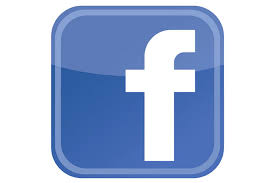 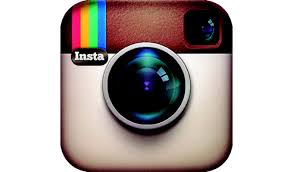 @BALADICAP
www.facebook.com/Baladi.cap
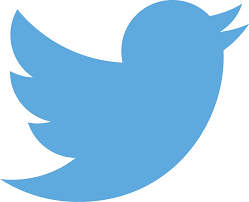 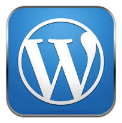 @BALADICAP
https://baladicap.wordpress.com
This publication is made possible with the support of the American People through the United States Agency for International Development (USAID). The content of this publication is the sole responsibility of MSI and does not necessarily reflect the views of USAID or the United States Government.
10/7/2020
40